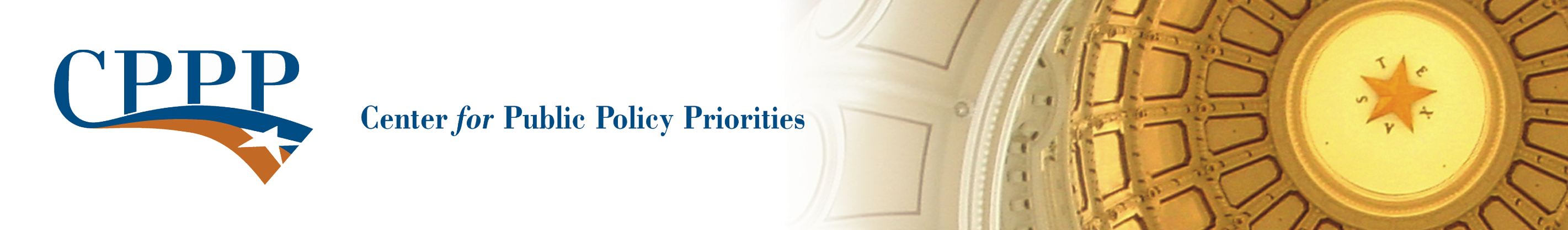 Enhancing College Access through a Statewide Financial Preparation ModelHouse Higher Education CommitteeHB 3482nd Texas LegislatureMarch 9, 2011 Don Baylor, Jr. & Laura RosenOpportunityTexas
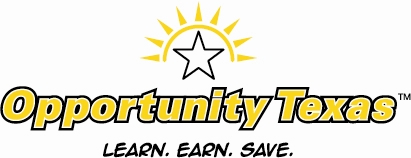 baylor@cppp.org; rosen@cppp.org
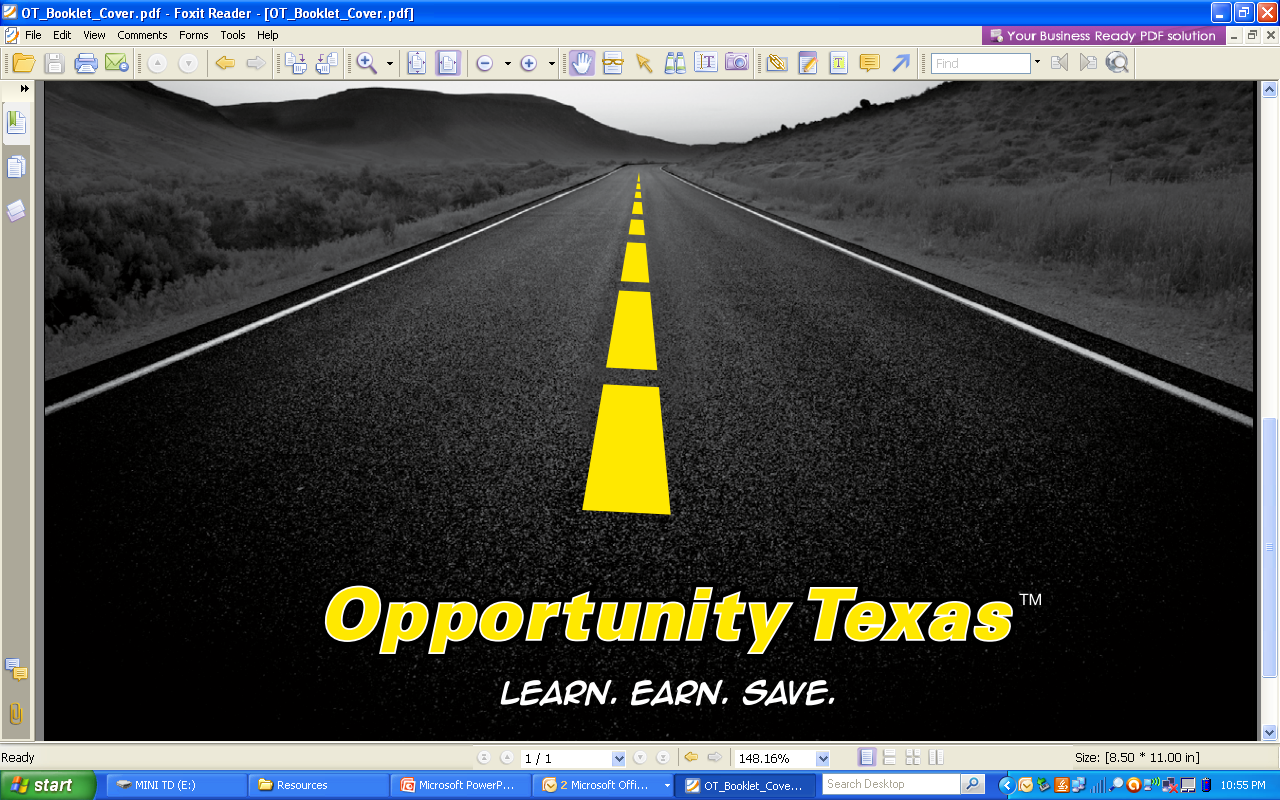 [Speaker Notes: Talk about the report]
Financial Barriers to College Access
Families overestimate college costs
Uncertainty over financing college decreases a student’s likelihood of college enrollment
Low- and moderate-income students are less likely to be enrolled in college savings plans
FAFSA application is difficult to navigate
1 in 5 Texas students do not complete the FAFSA because they do not know how to apply
1 in 5 Texas students do not apply for financial aid because the process is too time-consuming
58%  of Texas students do not complete the FAFSA because they believe they are ineligible for financial aid
[Speaker Notes: From TG (students who did not apply for financial aid reported that they did not apply because): 

1 in 5 Texas students do not apply for financial aid because the process is too time consuming
1 in 5 Texas students do not complete the FAFSA because they do not know how to apply and 58% do not complete the FAFSA because they are ineligible for financial aid

From RMC- Student Futures Project:

FAFSA completion among low-income students increased their odds of enrollment by 235% 
FAFSA completion among all students increased their odds of enrollment by 116% & by 349% for Hispanic students]
FAFSA Completion Supports College Access
90% of FAFSA completers attend college (Dept. of Education)
Central Texas Student Futures Project (UT RMC):
FAFSA completion increased odds of college enrollment
Odds for low-income students increased by 235% 
Odds for Hispanic students increased by 349%
Odds for general population increased by 116%
[Speaker Notes: From TG (students who did not apply for financial aid reported that they did not apply because): 

1 in 5 Texas students do not apply for financial aid because the process is too time consuming
1 in 5 Texas students do not complete the FAFSA because they do not know how to apply and 58% do not complete the FAFSA because they are ineligible for financial aid

From RMC- Student Futures Project:

FAFSA completion among low-income students increased their odds of enrollment by 235% 
FAFSA completion among all students increased their odds of enrollment by 116% & by 349% for Hispanic students]
Strategies to Enhance Financial Preparation for College
OpportunityTexas, 2011
[Speaker Notes: Talk about the]
FAFSA Completion Pilot Project—College Access Initiative
Engages 20 sites to make FAFSA completion an integral part of college & career readiness (Austin, Baytown, Dallas, Houston, San Antonio)
Enables schools/districts to request and receive FAFSA completion information for individual high school students or a specified group of high school students (FERPA-Compliant)
Alerts counselors about incomplete applications
Similar effort boosted FAFSA completion rates from 55 to 90 percent in Chicago Public Schools
[Speaker Notes: This information can be used by participating secondary schools, local educational agencies, and state agencies to facilitate counseling to students on FAFSA completion, assist in finding financial aid funding for college, and encourage college acceptance and enrollment. Only secondary schools and local educational agencies are approved to participate in the pilot program.

Another benefit is the flag feature, which alerts high school counselors of non-completed applications and the specific reason why a student's application is incomplete.   After receiving this alert, the counselor can notify the parent and child to address what is needed to complete the application, and help encourage more students to seek a college degree.]
Taking Financial Preparation to Scale
Robust & Innovative Public Policy
K-14 Financial Education (Smarter Texas, HB 399, SB 290)
College Savings Incentives- Texas Save & Match (HB 1001)
FAFSA Goal-Setting & Integration into College Preparation (HB 34)
College Access Challenge Grant
Cross-Sector Partnerships & Stakeholder Engagement
Chambers of Commerce, Business, Philanthropy
School Districts, Boards, Charters
State Agencies (TEA, THECB, HHSC, TWC), U.S. Department of Education
College Access Orgs, Community Tax Centers, Nonprofit Service
Platforms to Raise Awareness & Take Action
OpportunityTexas, GenerationTexas
College for All Texans, GO Centers 
Financial Aid Saturdays
Traditional & Social Media
Community Tax Centers
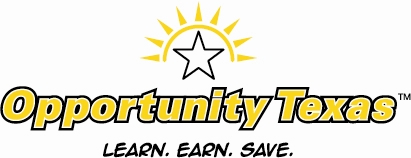